Mac’s Mondo Multiplayer Trivia
Project Overview
Mac Barrett
Project Description:
Design an application that allows two or more players to compete in a trivia contest by viewing the same multiple choice questions and answering on their own device.
Project Requirements:
1. Questions and answers should be easily added and updated.
2. Players may or may not be in the same physical location.
3. Questions may use text, images, or sound.
4. Choose an appropriate scoring system.
5. Players contact the game system to participate in the current contest and can quit or be removed for inactivity.
6. Of course, a leaderboard keeps track of top players.
[Speaker Notes: 1. Simple and easy CSV style .txt file, easy to parse due to str.split(“,”) regex + Implemented methods to submit a custom question as well

2. I knew I had to make the game function off of WiFi to allow people to play from anywhere; therefore, I started by building a proof of concept for a Client/Server relationship run purely on terminal using socket connections. After building a basic demo-type game, I then created a test case for completing a WebSocket handshake and then later integrated the two. My application’s server runs on compsci04 and is written in Java while the client is a webpage with JavaScript coding and clever use of HTML forms. Each Client establishes a WebSocket connection with the Server, which then gives that socket connection to a new Thread. Each Thread in the server is able to run its own processes in this way.

3. All of my questions use text; however, using an image or sound wouldn’t necessarily be too hard to implement. I would likely add another string to the end of the line of text in the .txt file that contains the pathname to the image and execute some different code if the question comes in with a size larger than normal.

4. I wanted it to be more competitive than +1 point for every right answer and +0 for a wrong answer, and I liked Kahoot’s scoring system for quicker answers getting more points, so I integrated that method into my game. When the client sends out the answer it has selected it also sends out the current time on a timer that is set once the question is displayed to the player.

5. Players contact the game system to participate in the current contest and can quit or be removed for inactivity:
	> Caveat: Did not implement joining an ongoing game as this was causing me headaches and Dr. McVey advised me to skip this. 
As it stands, there is only one active game at a time, but players can choose to leave this game at any time. Players that are AFK are not removed but rather just sit there until the end of the game where everyone is eventually removed from the game.

6. Leaderboard works well enough. Simple login system since I’m not worried about people hacking such a harmless game, but it is necessary for tracking stats. If a user chooses to login, the ServerThread is gets the User object from file and are added to the userList. Stats are tracked in game and are written to file after the game ends either by everyone quitting or if it ends normally.]
Project Requirements:
1. Questions and answers should be easily added and updated.
2. Players may or may not be in the same physical location.
3. Questions may use text, images, or sound.
4. Choose an appropriate scoring system.
5. Players contact the game system to participate in the current contest and can quit or be removed for inactivity.
6. Of course, a leaderboard keeps track of top players.
[Speaker Notes: 1. Simple and easy CSV style .txt file, easy to parse due to str.split(“,”) regex + Implemented methods to submit a custom question as well

2. I knew I had to make the game function off of WiFi to allow people to play from anywhere; therefore, I started by building a proof of concept for a Client/Server relationship run purely on terminal using socket connections. After building a basic demo-type game, I then created a test case for completing a WebSocket handshake and then later integrated the two. My application’s server runs on compsci04 and is written in Java while the client is a webpage with JavaScript coding and clever use of HTML forms. Each Client establishes a WebSocket connection with the Server, which then gives that socket connection to a new Thread. Each Thread in the server is able to run its own processes in this way.

3. All of my questions use text; however, using an image or sound wouldn’t necessarily be too hard to implement. I would likely add another string to the end of the line of text in the .txt file that contains the pathname to the image and execute some different code if the question comes in with a size larger than normal.

4. I wanted it to be more competitive than +1 point for every right answer and +0 for a wrong answer, and I liked Kahoot’s scoring system for quicker answers getting more points, so I integrated that method into my game. When the client sends out the answer it has selected it also sends out the current time on a timer that is set once the question is displayed to the player.

5. Players contact the game system to participate in the current contest and can quit or be removed for inactivity:
	> Caveat: Did not implement joining an ongoing game as this was causing me headaches and Dr. McVey advised me to skip this. 
As it stands, there is only one active game at a time, but players can choose to leave this game at any time. Players that are AFK are not removed but rather just sit there until the end of the game where everyone is eventually removed from the game.

6. Leaderboard works well enough. Simple login system since I’m not worried about people hacking such a harmless game, but it is necessary for tracking stats. If a user chooses to login, the ServerThread is gets the User object from file and are added to the userList. Stats are tracked in game and are written to file after the game ends either by everyone quitting or if it ends normally.]
Solution 1 & 3: CSV Style .txt files
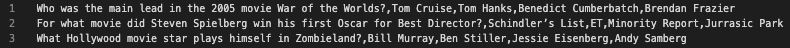 Stored as question,correct answer,wrong answer,wrong answer,wrong answer
Made for easy parsing with String.split(“,”) functions after receiving the question
Order of answers is shuffled separately on each server thread before sent to its client

If I wanted to do questions using images/sound, I’d add another value to the CSV file that is just the pathname to the associated file
Project Requirements:
1. Questions and answers should be easily added and updated.
2. Players may or may not be in the same physical location.
3. Questions may use text, images, or sound.
4. Choose an appropriate scoring system.
5. Players contact the game system to participate in the current contest and can quit or be removed for inactivity.
6. Of course, a leaderboard keeps track of top players.
[Speaker Notes: 1. Simple and easy CSV style .txt file, easy to parse due to str.split(“,”) regex + Implemented methods to submit a custom question as well

2. I knew I had to make the game function off of WiFi to allow people to play from anywhere; therefore, I started by building a proof of concept for a Client/Server relationship run purely on terminal using socket connections. After building a basic demo-type game, I then created a test case for completing a WebSocket handshake and then later integrated the two. My application’s server runs on compsci04 and is written in Java while the client is a webpage with JavaScript coding and clever use of HTML forms. Each Client establishes a WebSocket connection with the Server, which then gives that socket connection to a new Thread. Each Thread in the server is able to run its own processes in this way.

3. All of my questions use text; however, using an image or sound wouldn’t necessarily be too hard to implement. I would likely add another string to the end of the line of text in the .txt file that contains the pathname to the image and execute some different code if the question comes in with a size larger than normal.

4. I wanted it to be more competitive than +1 point for every right answer and +0 for a wrong answer, and I liked Kahoot’s scoring system for quicker answers getting more points, so I integrated that method into my game. When the client sends out the answer it has selected it also sends out the current time on a timer that is set once the question is displayed to the player.

5. Players contact the game system to participate in the current contest and can quit or be removed for inactivity:
	> Caveat: Did not implement joining an ongoing game as this was causing me headaches and Dr. McVey advised me to skip this. 
As it stands, there is only one active game at a time, but players can choose to leave this game at any time. Players that are AFK are not removed but rather just sit there until the end of the game where everyone is eventually removed from the game.

6. Leaderboard works well enough. Simple login system since I’m not worried about people hacking such a harmless game, but it is necessary for tracking stats. If a user chooses to login, the ServerThread is gets the User object from file and are added to the userList. Stats are tracked in game and are written to file after the game ends either by everyone quitting or if it ends normally.]
Solution 2:
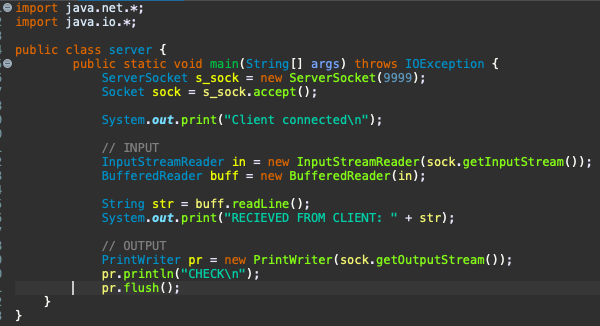 Original Client/Server Communication
[Speaker Notes: This was the very start of my program, its just a simple two-way connection test between a client and server. The next step was to thread this and run multiple clients at once.]
Final Client/Server Design
[Speaker Notes: After getting a good handle on that, I switched to using WebSockets instead of regular terminal sockets. As you can see here, my server is multithreaded like the original demo I built, and each thread on the server has exactly one WebSocket connection to its single client.]
Project Requirements:
1. Questions and answers should be easily added and updated.
2. Players may or may not be in the same physical location.
3. Questions may use text, images, or sound.
4. Choose an appropriate scoring system.
5. Players contact the game system to participate in the current contest and can quit or be removed for inactivity.
6. Of course, a leaderboard keeps track of top players.
[Speaker Notes: 1. Simple and easy CSV style .txt file, easy to parse due to str.split(“,”) regex + Implemented methods to submit a custom question as well

2. I knew I had to make the game function off of WiFi to allow people to play from anywhere; therefore, I started by building a proof of concept for a Client/Server relationship run purely on terminal using socket connections. After building a basic demo-type game, I then created a test case for completing a WebSocket handshake and then later integrated the two. My application’s server runs on compsci04 and is written in Java while the client is a webpage with JavaScript coding and clever use of HTML forms. Each Client establishes a WebSocket connection with the Server, which then gives that socket connection to a new Thread. Each Thread in the server is able to run its own processes in this way.

3. All of my questions use text; however, using an image or sound wouldn’t necessarily be too hard to implement. I would likely add another string to the end of the line of text in the .txt file that contains the pathname to the image and execute some different code if the question comes in with a size larger than normal.

4. I wanted it to be more competitive than +1 point for every right answer and +0 for a wrong answer, and I liked Kahoot’s scoring system for quicker answers getting more points, so I integrated that method into my game. When the client sends out the answer it has selected it also sends out the current time on a timer that is set once the question is displayed to the player.

5. Players contact the game system to participate in the current contest and can quit or be removed for inactivity:
	> Caveat: Did not implement joining an ongoing game as this was causing me headaches and Dr. McVey advised me to skip this. 
As it stands, there is only one active game at a time, but players can choose to leave this game at any time. Players that are AFK are not removed but rather just sit there until the end of the game where everyone is eventually removed from the game.

6. Leaderboard works well enough. Simple login system since I’m not worried about people hacking such a harmless game, but it is necessary for tracking stats. If a user chooses to login, the ServerThread is gets the User object from file and are added to the userList. Stats are tracked in game and are written to file after the game ends either by everyone quitting or if it ends normally.]
Solution 5: Main Menu
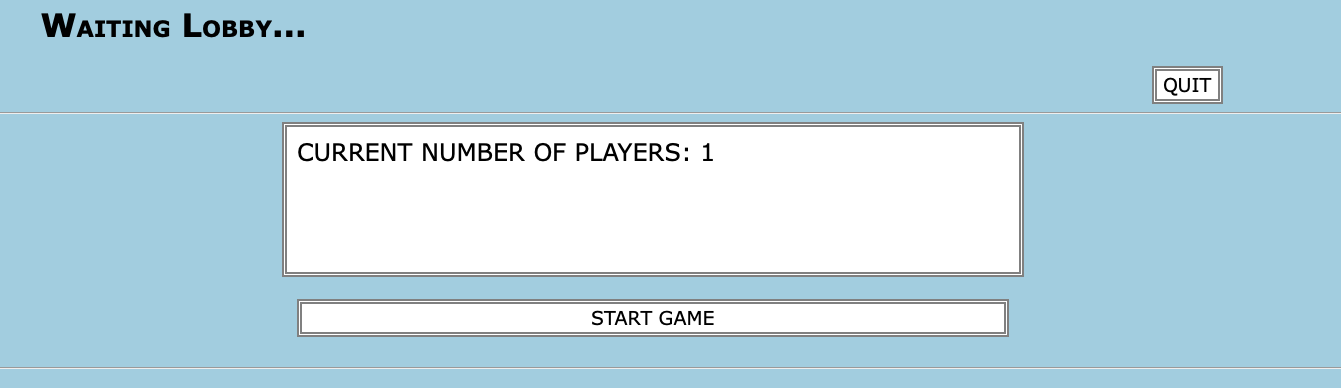 Project Requirements:
1. Questions and answers should be easily added and updated.
2. Players may or may not be in the same physical location.
3. Questions may use text, images, or sound.
4. Choose an appropriate scoring system.
5. Players contact the game system to participate in the current contest and can quit or be removed for inactivity.
6. Of course, a leaderboard keeps track of top players.
[Speaker Notes: 1. Simple and easy CSV style .txt file, easy to parse due to str.split(“,”) regex + Implemented methods to submit a custom question as well

2. I knew I had to make the game function off of WiFi to allow people to play from anywhere; therefore, I started by building a proof of concept for a Client/Server relationship run purely on terminal using socket connections. After building a basic demo-type game, I then created a test case for completing a WebSocket handshake and then later integrated the two. My application’s server runs on compsci04 and is written in Java while the client is a webpage with JavaScript coding and clever use of HTML forms. Each Client establishes a WebSocket connection with the Server, which then gives that socket connection to a new Thread. Each Thread in the server is able to run its own processes in this way.

3. All of my questions use text; however, using an image or sound wouldn’t necessarily be too hard to implement. I would likely add another string to the end of the line of text in the .txt file that contains the pathname to the image and execute some different code if the question comes in with a size larger than normal.

4. I wanted it to be more competitive than +1 point for every right answer and +0 for a wrong answer, and I liked Kahoot’s scoring system for quicker answers getting more points, so I integrated that method into my game. When the client sends out the answer it has selected it also sends out the current time on a timer that is set once the question is displayed to the player.

5. Players contact the game system to participate in the current contest and can quit or be removed for inactivity:
	> Caveat: Did not implement joining an ongoing game as this was causing me headaches and Dr. McVey advised me to skip this. 
As it stands, there is only one active game at a time, but players can choose to leave this game at any time. Players that are AFK are not removed but rather just sit there until the end of the game where everyone is eventually removed from the game.

6. Leaderboard works well enough. Simple login system since I’m not worried about people hacking such a harmless game, but it is necessary for tracking stats. If a user chooses to login, the ServerThread is gets the User object from file and are added to the userList. Stats are tracked in game and are written to file after the game ends either by everyone quitting or if it ends normally.]
Solution 6: User Objects Leaderboard
Users are stored in a .txt file
A client is able to log in/register on the website. 
Once logged in, the Server Thread gets the User object its stats are updated during normal gameplay
Changes to the user’s stats are logged after each game or if everyone quits
Exceptions:
Non-Text Questions
Joining an ongoing game
Removing someone if they’ve been AFK for a couple turns
[Speaker Notes: Non-Text Questions: wouldn’t have been hard I just focused on different things until I didn’t have time to implement them perfectly.

Already talked about this one, it is certainly possible, but with the way my Server was written made it very difficult to implement without bugs.

wouldn’t have been hard I just focused on different things until I didn’t have time to implement them perfectly.]
Demonstration:
http://compsci04.snc.edu/cs460/2021/barrmh/index.html
Strategies/Resources
Dr. McVey’s JavaScript Book
Java Documentation
HTML/JavaScript Documentation
Stack Overflow & W3schools
[Speaker Notes: Before I started doing any coding, I designed most of the views that I wanted to show on my app which helped me visualize what needs to go where and when in my project. 

I also was originally going to do my project on apple XCode or Android, but I ultimately decided against it due to having no experience with event programming or with those environments.

After settling on just using Java for my server, I then spent a lot of time researching Client/Server relationships and Java threading and built a debug app that accomplished a gameplay loop on normal socket connections. After reaching a point where I was satisfied with my knowledge, I then researched the best way to go about using what I’d already done to accomplish the larger goals of the project. Luckily, with WebSockets I was able to use most of the original code w/some major modifications of course. 

I then spent a lot more time reading up on WebSocket protocol and trying to establish the handshake between client and server, and once I figured that out (spent a lot of time on stack overflow for that one) I read a book on JavaScript, mostly the parts pertaining to HTML forms and read some more documentation for dynamically allocating a form in HTML for my scoreboards and leaderboards.

Generally, I’d implement features in batches one at a time so as to not break too many things at once, and constantly debugging throughout the course of the semester made it a lot easier on me at the end.]
Design Process:
[Speaker Notes: I wrote out a lot of step tables like this in order to better visualize the steps I needed to take in order to get the Client/Server communication right. These essentially helped me get an idea of how I needed to structure the Server’s order of operations, since the Client side works entirely off of a Switch(case) method on a socket.message received event listener]
Project Extensions for Future Students:
Capable of running multiple games at once
Different Game types accessible through the main menu
(e.g. first to 500 or most points after 10 rounds)
[Speaker Notes: This would be entirely possible, I’d just have to reconfigure my list of people inside the game to be an element of a list of all the games and some other I/O type stuff.
Different Game types would be as simple as changing what is being checked at the check winners function]
Questions/Comments?